TITULO
fecha
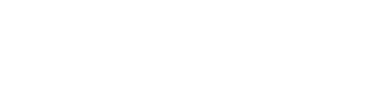 TITULO
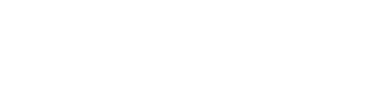 TITULO
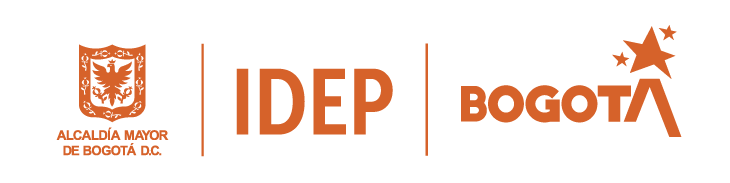 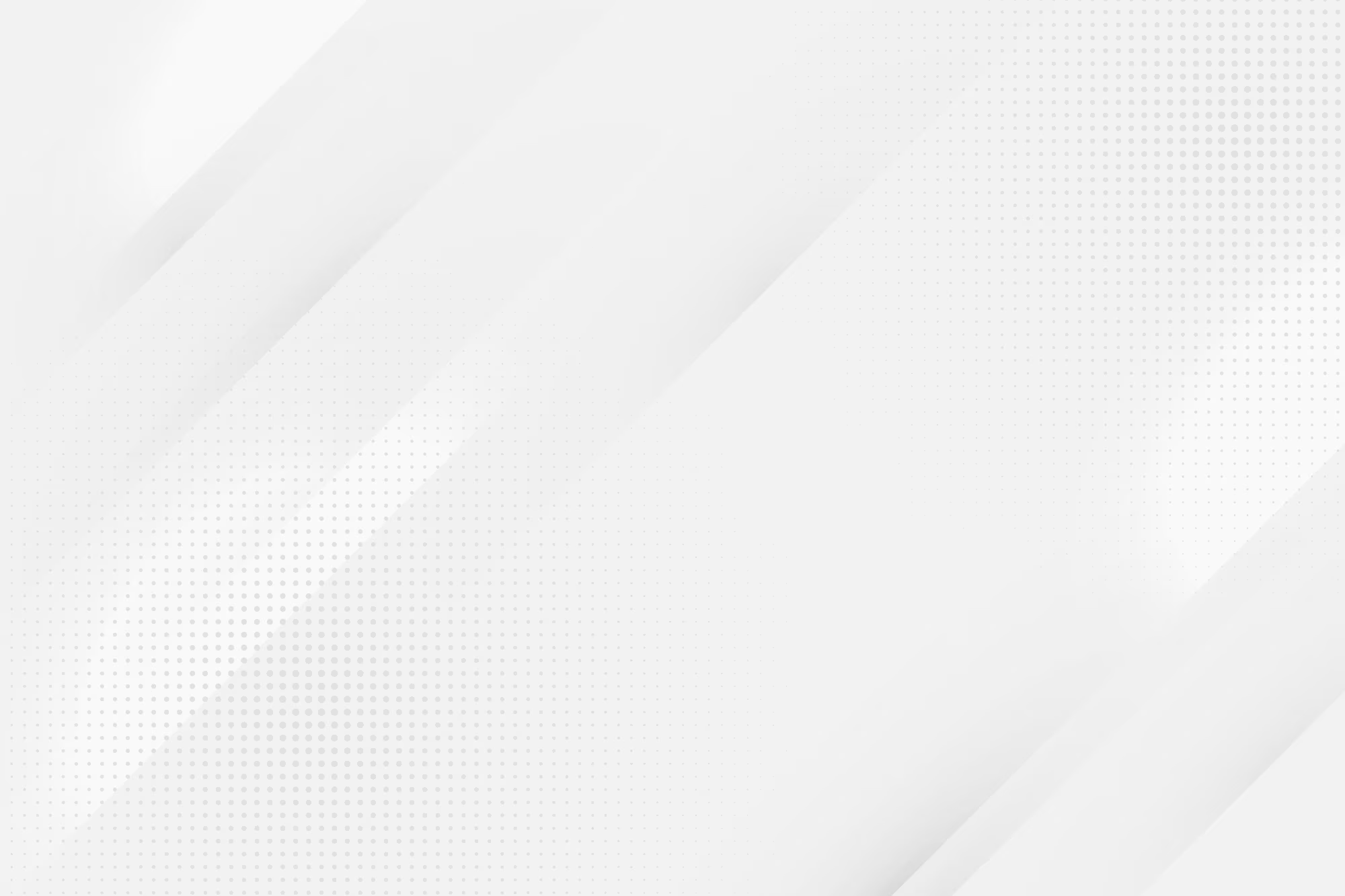 TITULO
Lorem ipsum dolor sit amet, consectetuer adipiscing elit, sed diam nonummy nibh euismod tincidunt ut laoreet dolore magna aliquam erat volutpat. Ut wisi enim ad minim veniam, quis nostrud exerci tation ullamcorper suscipit lobortis nisl ut aliquip ex ea commodo consequat. 

Duis autem vel eum iriure 
dolor in hendrerit in vulputate 
velit esse molestie consequat, 
vel illum dolore eu feugiat nulla 

facilisis at vero eros et accumsan et iusto odio dignissim qui blandit praesent luptatum zzril delenit augue duis dolore te feugait nulla facilisi. Lorem ipsum dolor sit amet, cons ectetuer adipiscing elit, sed diam nonummy nibh euismod tincidunt ut laoreet dolore magna aliquam erat volutpat. Ut wisi enim ad minim veniam, quis nostrud exerci tation ullamcorper suscipit lobortis nisl ut aliquip ex ea commodo consequat.
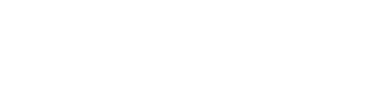 TITULO ABC DEF GHI
cap xxxxx
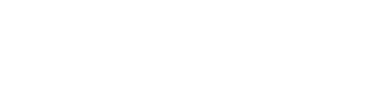 TITULO ABC DEF GHI
cap xxxxx
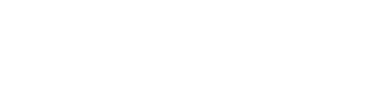 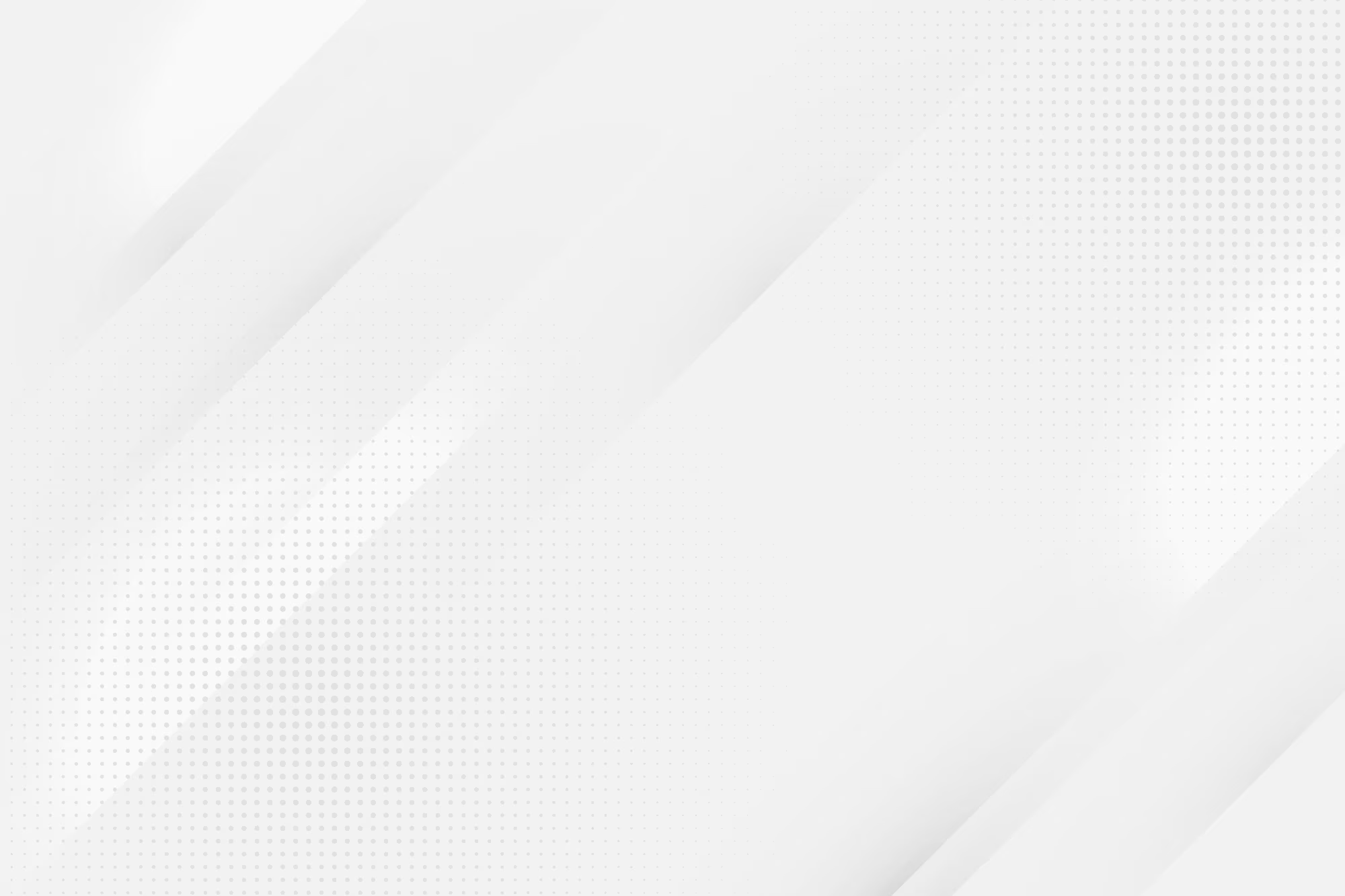 TITULO
Lorem ipsum dolor sit amet, consectetuer adipiscing elit, sed diam nonummy nibh euismod tincidunt ut laoreet dolore magna aliquam erat volutpat. Ut wisi enim ad minim veniam, quis nostrud exerci tation ullamcorper suscipit lobortis nisl ut aliquip ex ea commodo consequat. 

Duis autem vel eum iriure 
dolor in hendrerit in vulputate 
velit esse molestie consequat, 
vel illum dolore eu feugiat nulla 

facilisis at vero eros et accumsan et iusto odio dignissim qui blandit praesent luptatum zzril delenit augue duis dolore te feugait nulla facilisi. Lorem ipsum dolor sit amet, cons ectetuer adipiscing elit, sed diam nonummy nibh euismod tincidunt ut laoreet dolore magna aliquam erat volutpat. Ut wisi enim ad minim veniam, quis nostrud exerci tation ullamcorper suscipit lobortis nisl ut aliquip ex ea commodo consequat.
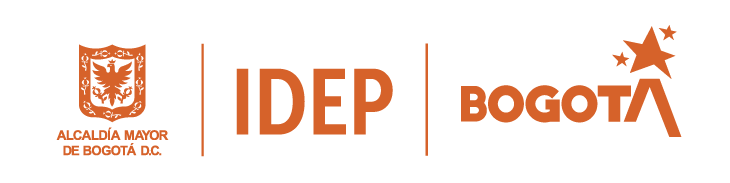 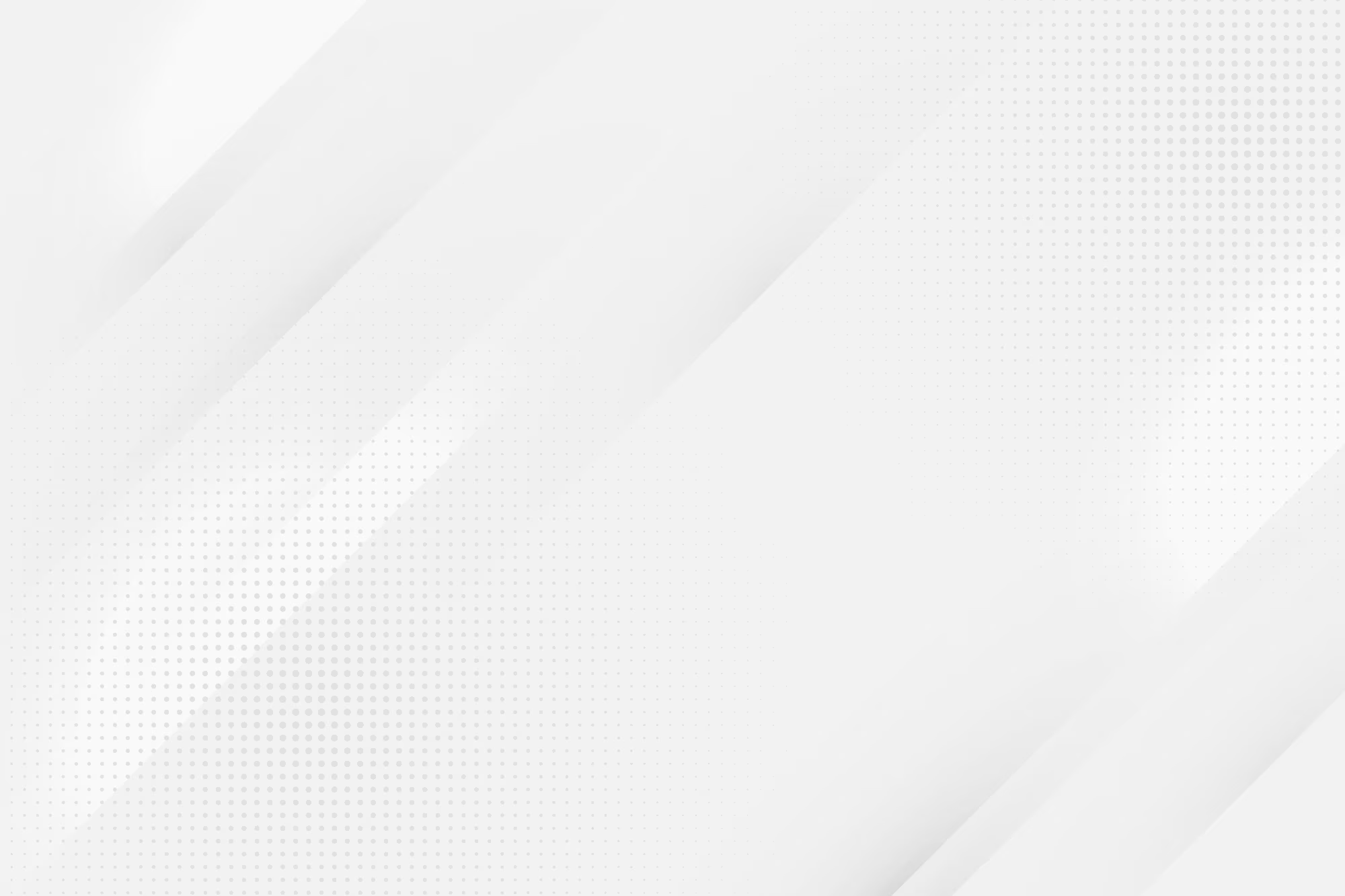 TITULO
Lorem ipsum dolor sit amet, consectetuer adipiscing elit, sed diam nonummy nibh euismod tincidunt ut laoreet dolore magna aliquam erat volutpat. Ut wisi enim ad minim veniam, quis nostrud exerci tation ullamcorper suscipit lobortis nisl ut aliquip ex ea commodo consequat. 

Duis autem vel eum iriure 
dolor in hendrerit in vulputate 
velit esse molestie consequat, 
vel illum dolore eu feugiat nulla 

facilisis at vero eros et accumsan et iusto odio dignissim qui blandit praesent luptatum zzril delenit augue duis dolore te feugait nulla facilisi. Lorem ipsum dolor sit amet, cons ectetuer adipiscing elit, sed diam nonummy nibh euismod tincidunt ut laoreet dolore magna aliquam erat volutpat. Ut wisi enim ad minim veniam, quis nostrud exerci tation ullamcorper suscipit lobortis nisl ut aliquip ex ea commodo consequat.
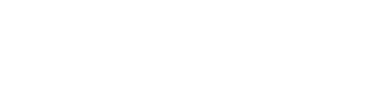 GRACIAS
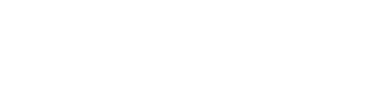 Logotipos en transparente  para las estrategias
Versiones 1 tinta basados en la página 119 del manual de marca de la Alcaldía Mayor
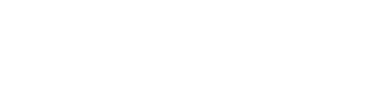 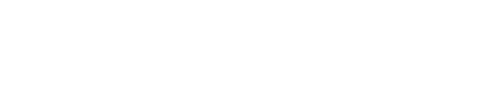 Con nombre completo para  el sitio web y publicaciones cuando se requiera
Con sigla para piezas redes y material POP
Versiones en color escudo en la página 234 del manual de marca de la Alcaldía Mayor
Versiones en color escudo en la página 95 del manual de marca de la Alcaldía Mayor
Versiones en color basados en la página 109 del manual de marca de la Alcaldía Mayor
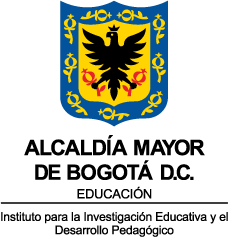 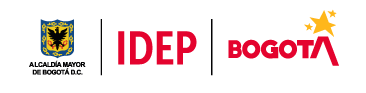 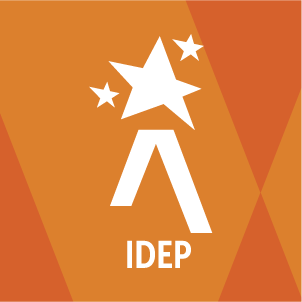 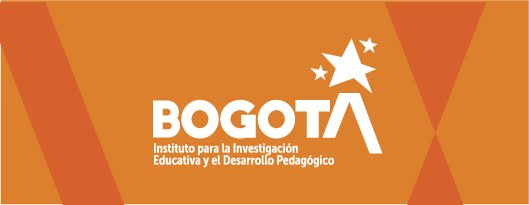 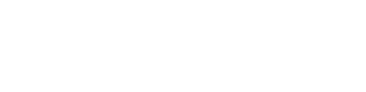 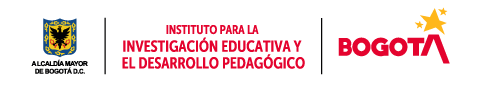 Avatar y cabezote redes
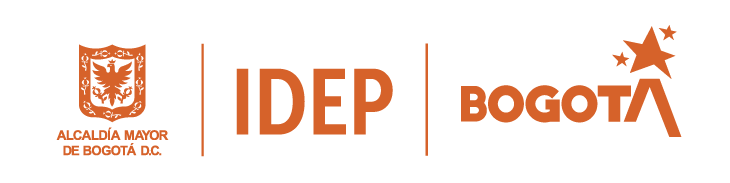 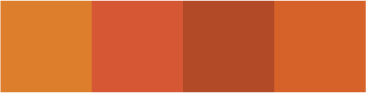 Logotipo en marca idep 30 Años
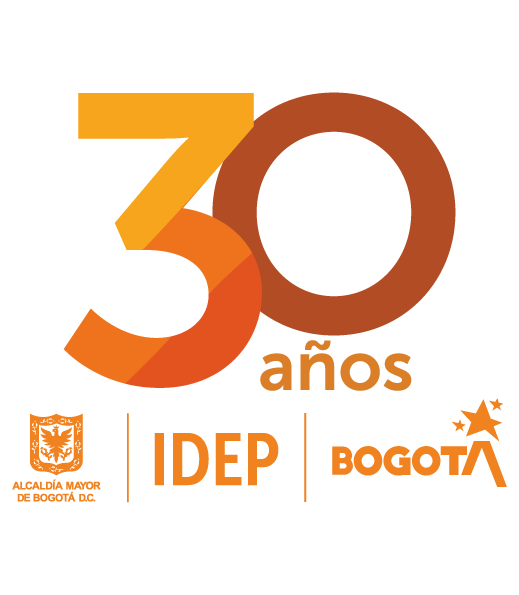 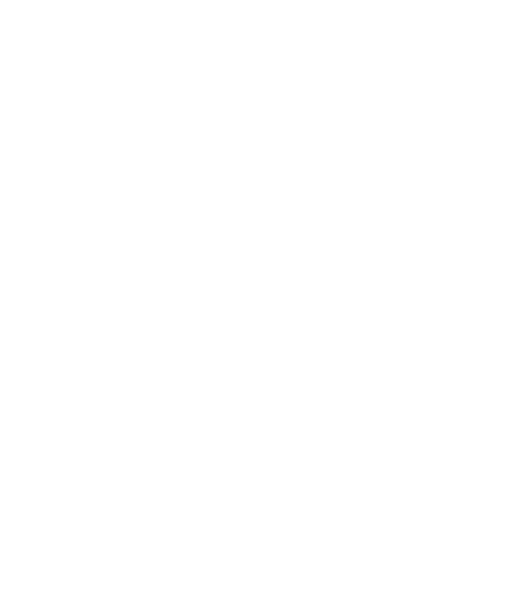 Logotipos externos complemento de campañas
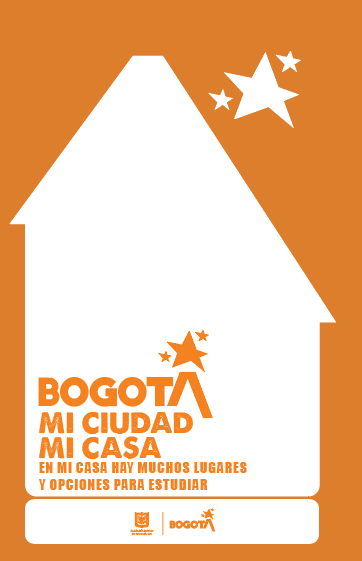 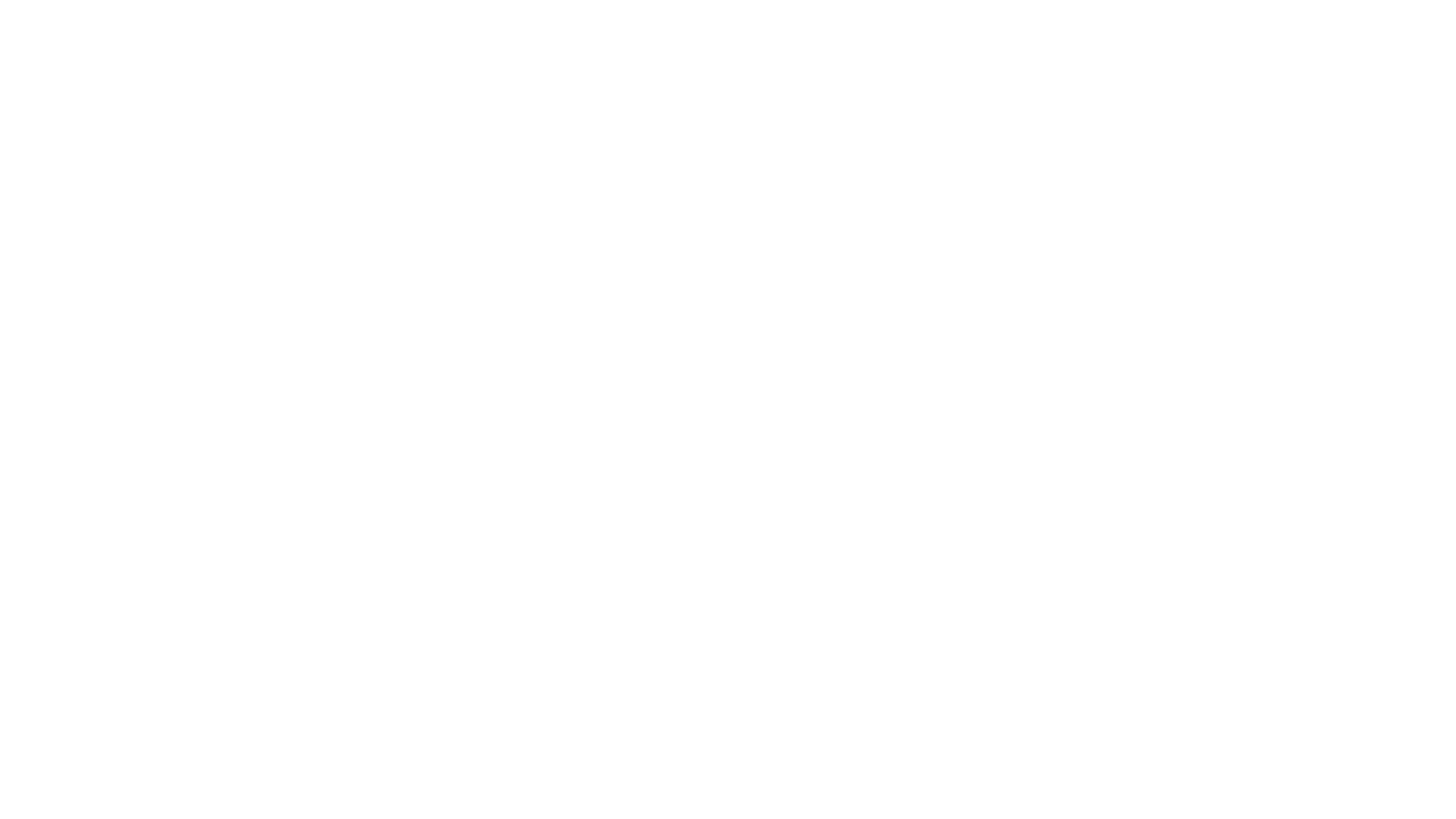 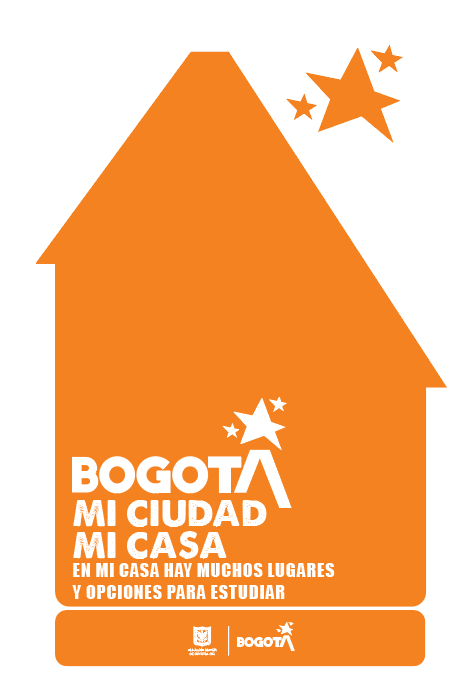 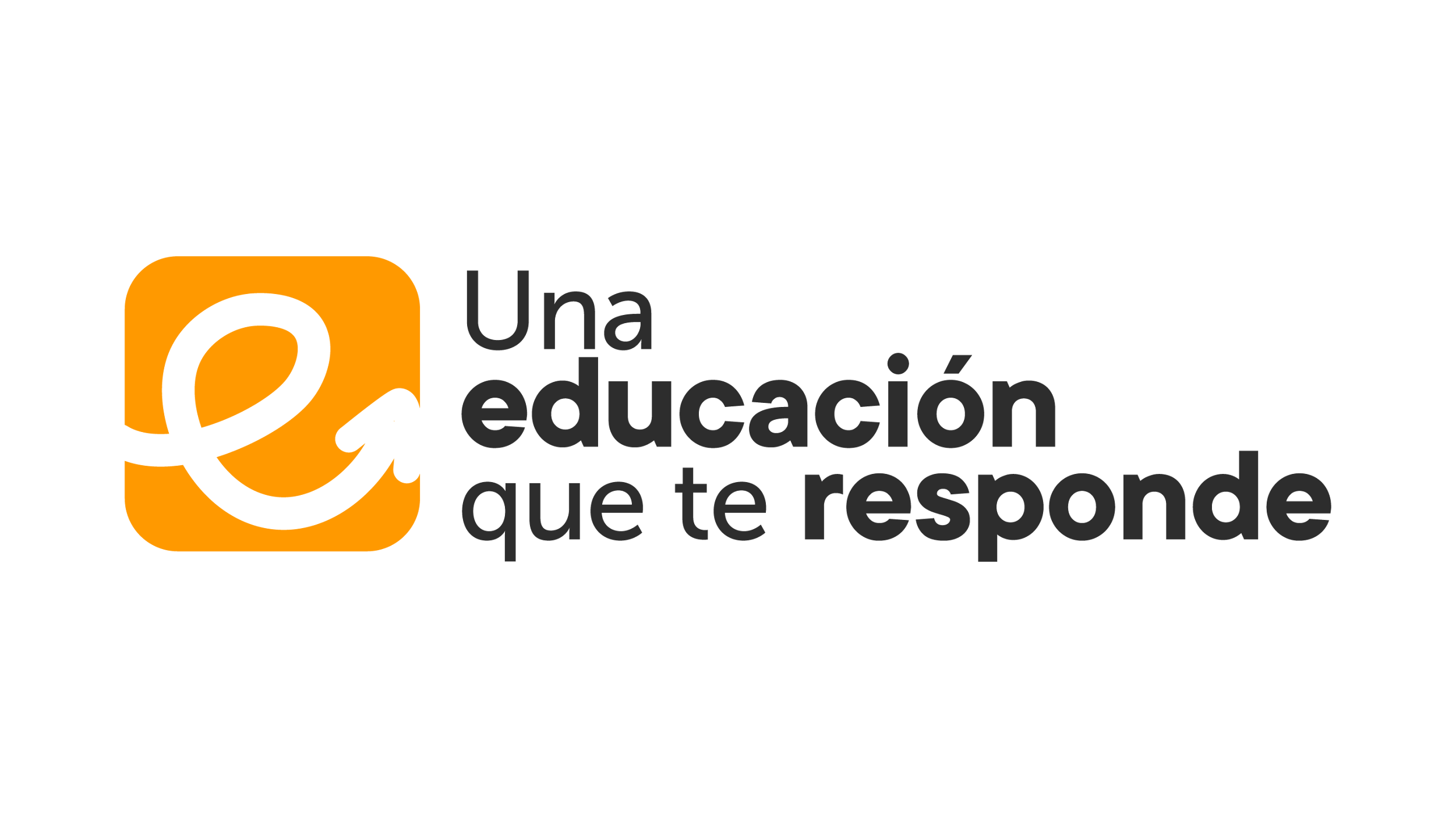 Logotipos en Publicaciones y Proyectos IDEP
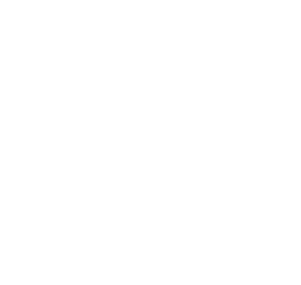 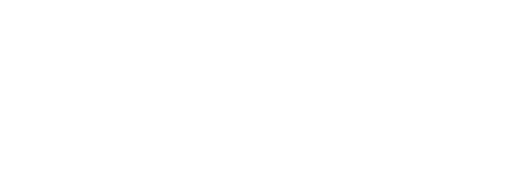 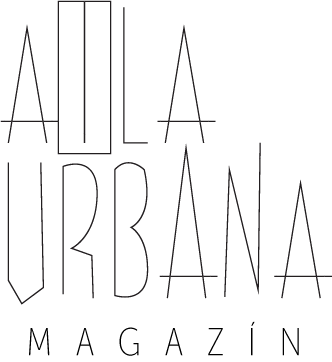 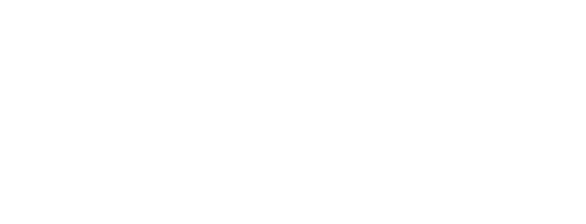 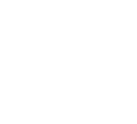 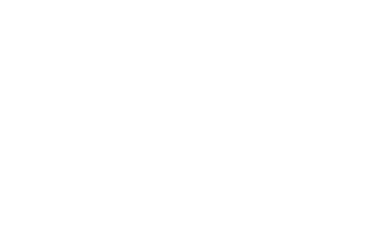 Publicaciones
Proyectos IDEP
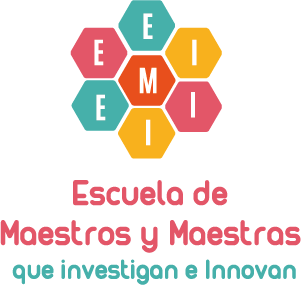 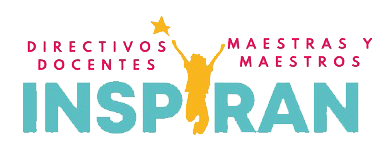 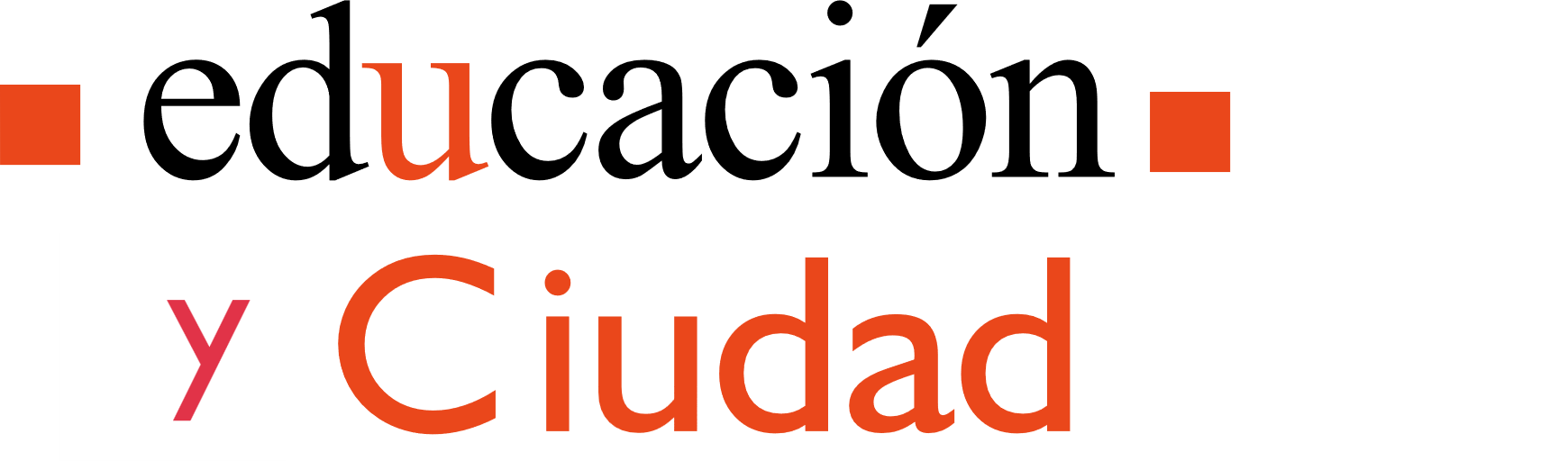 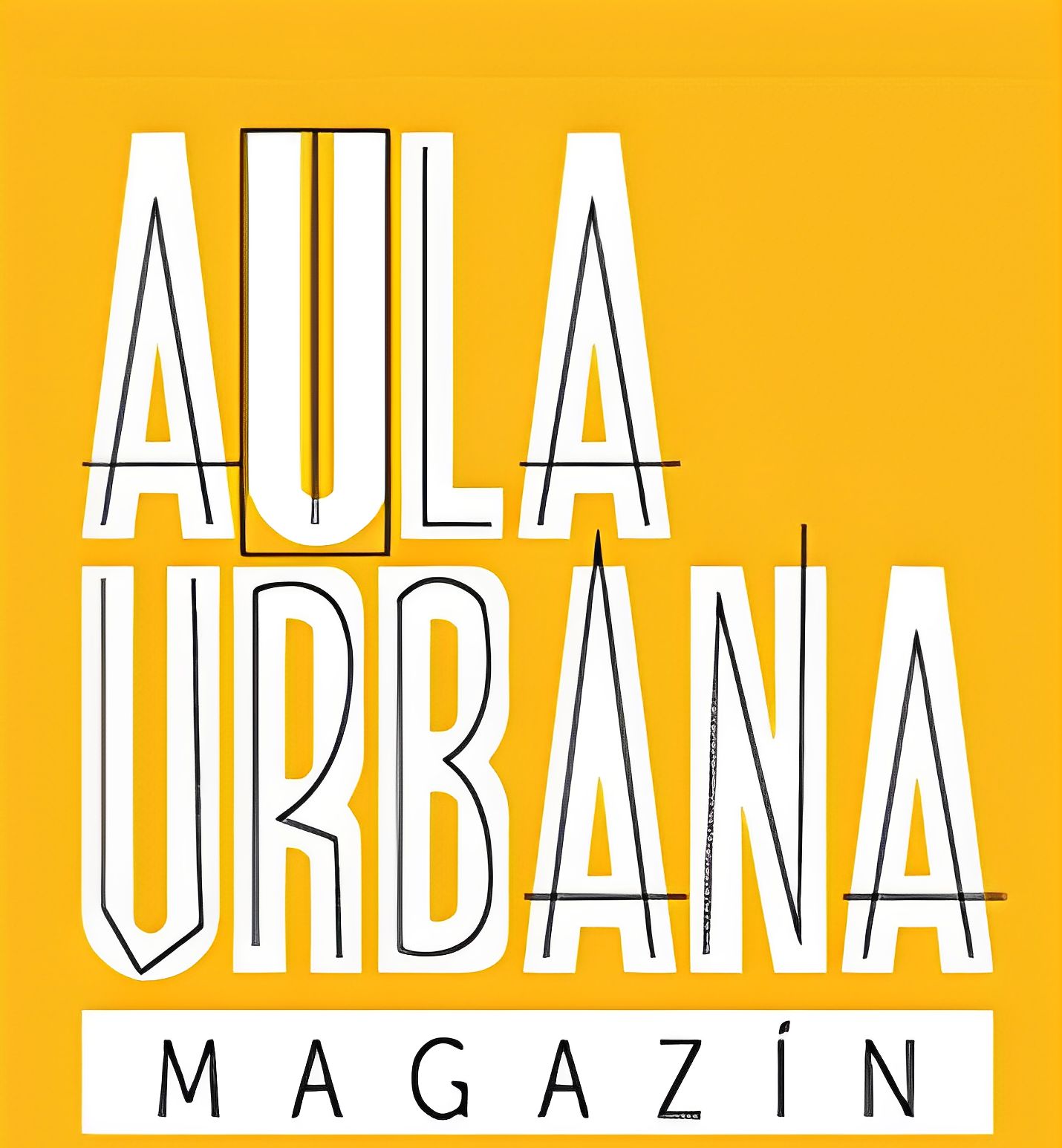 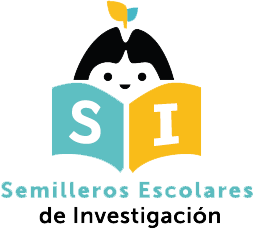 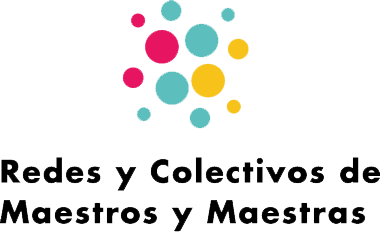